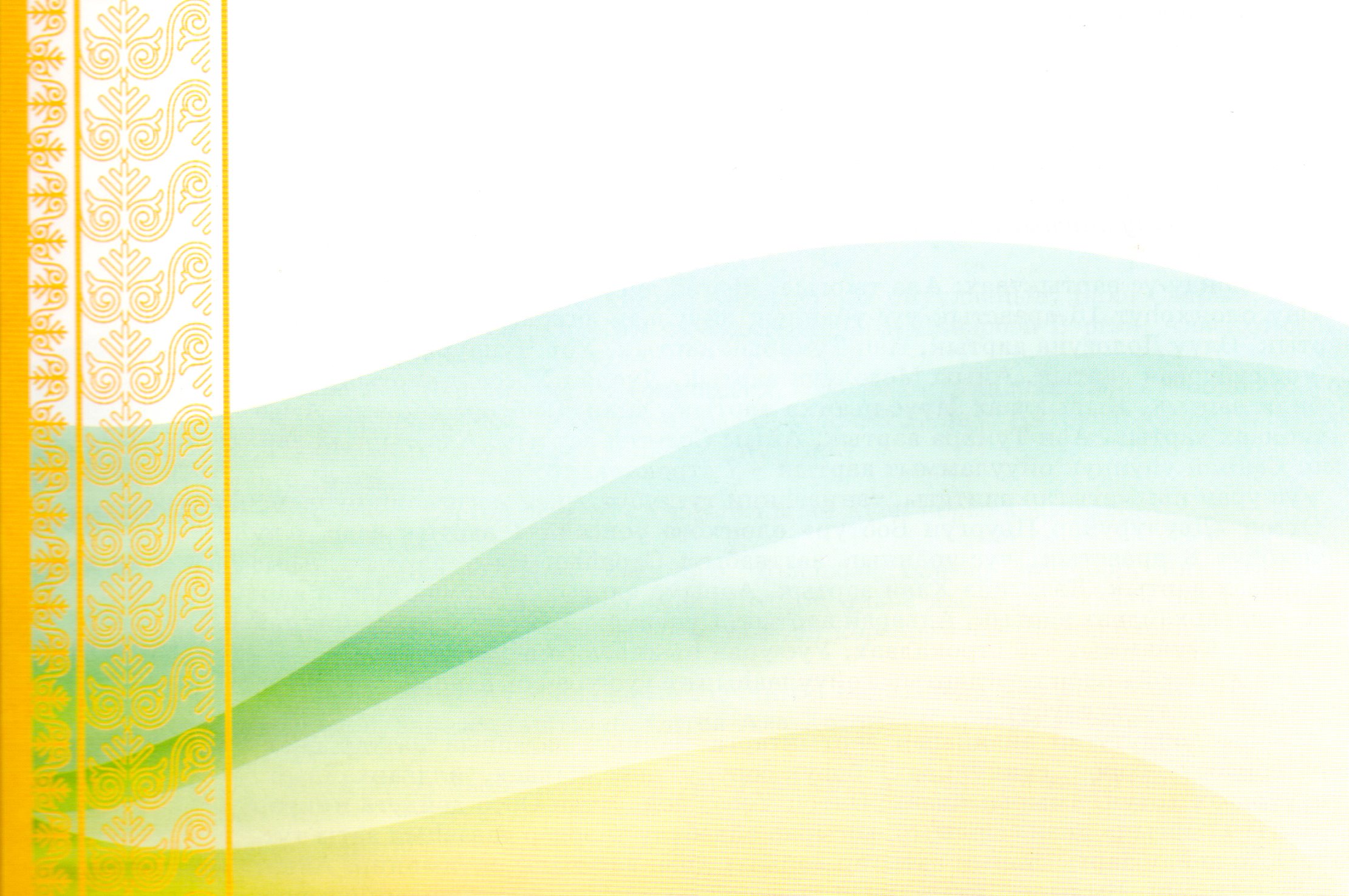 МБДОУ “Кырачаан” в сетевом проекте
“Мин дойдум –
 Олоҥхо дойдута”
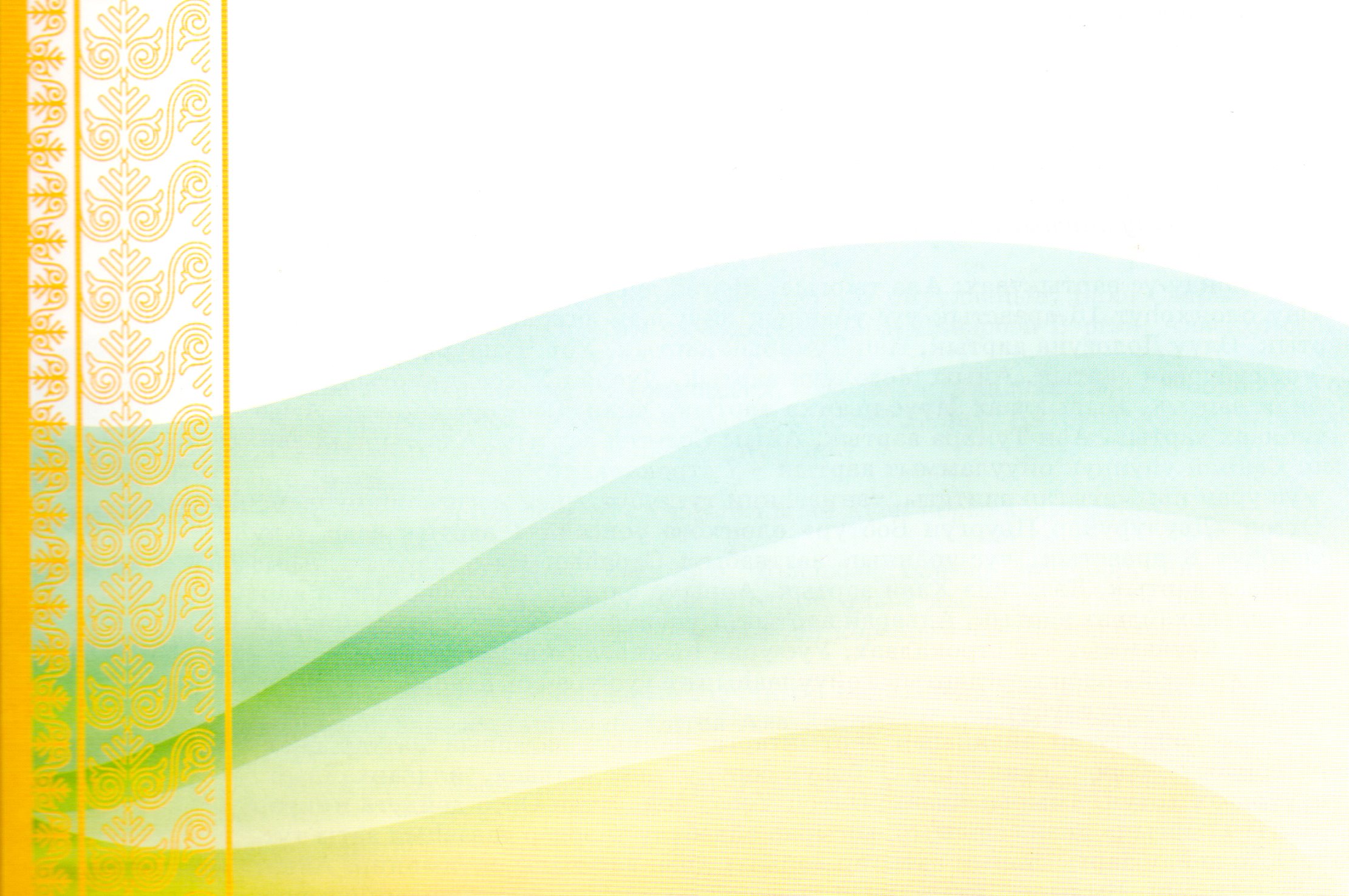 Мастер-класс Нартаховой С.А.
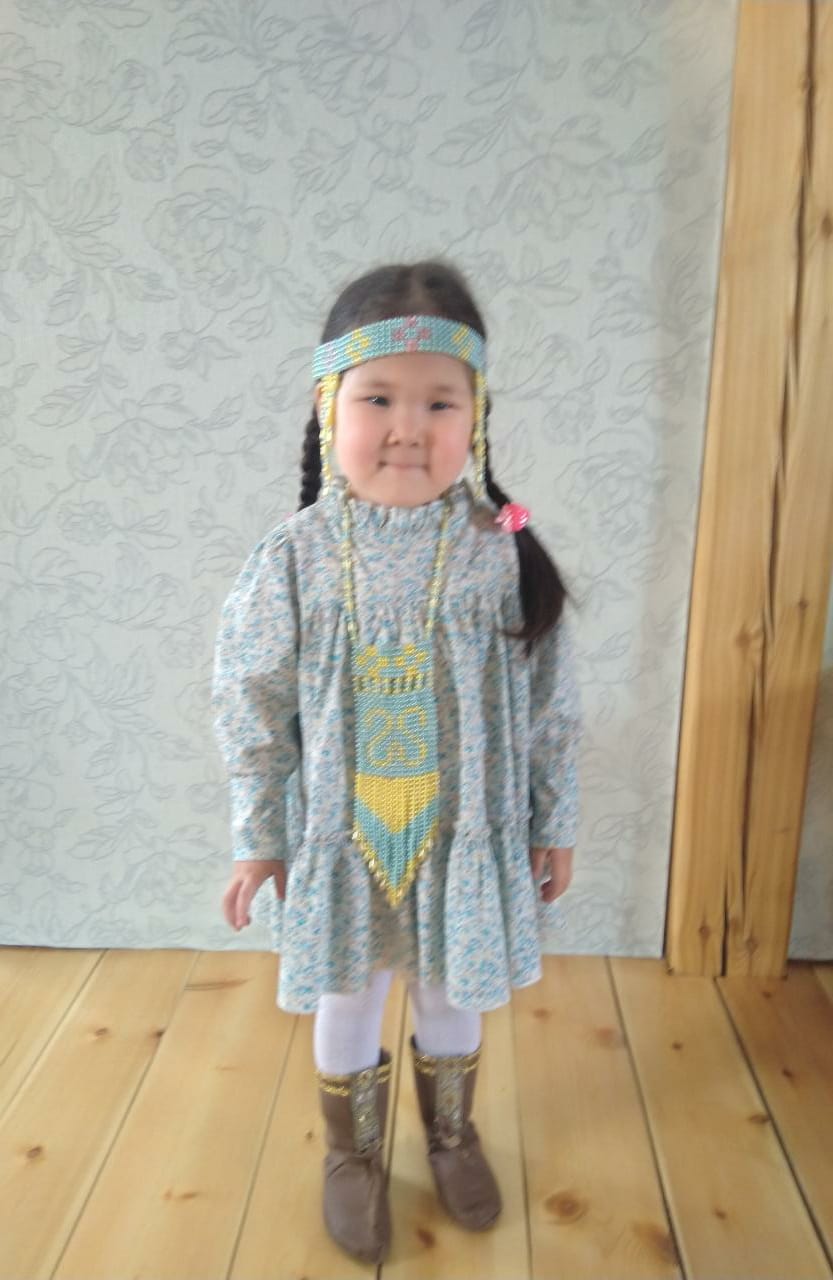 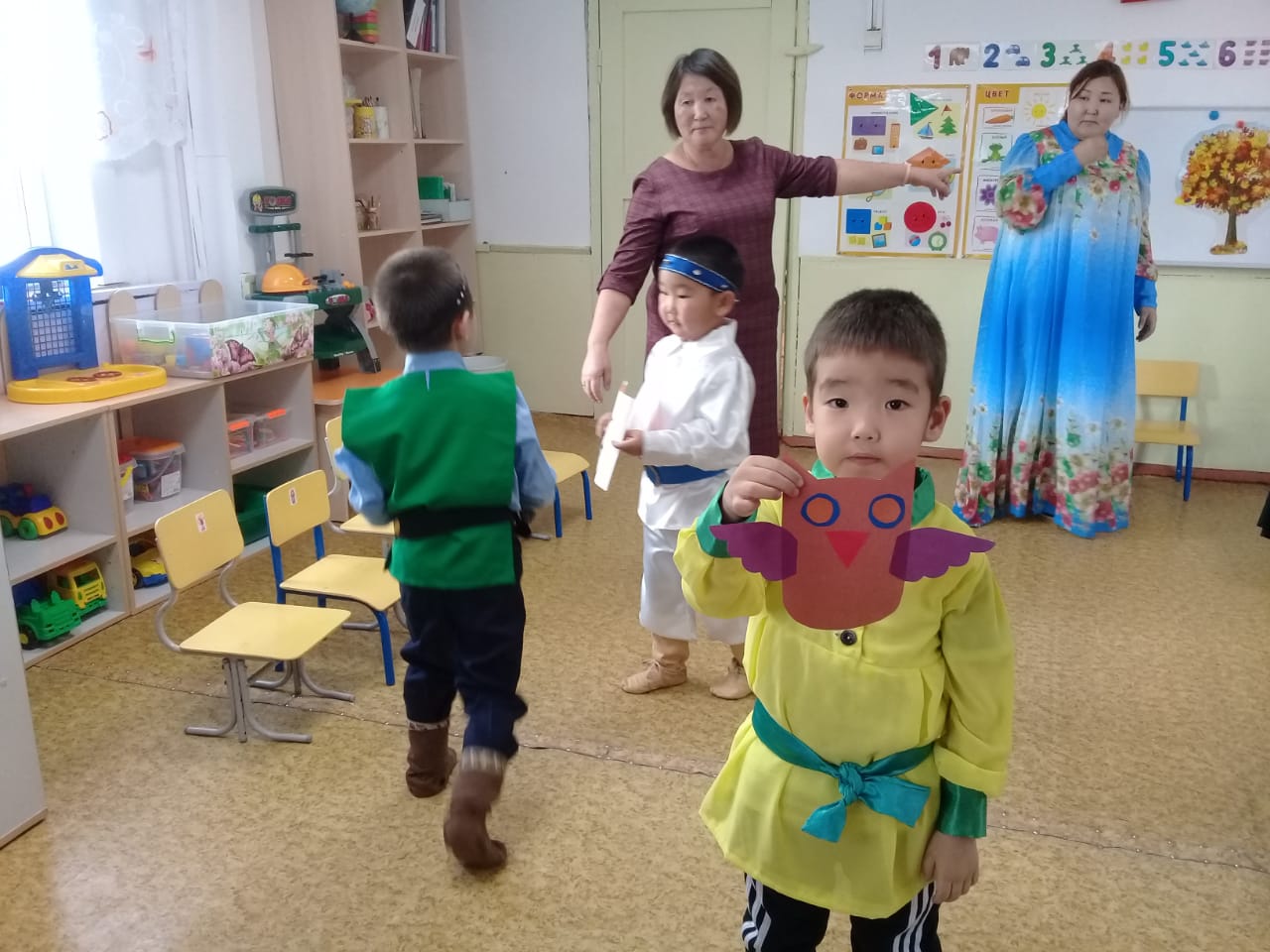 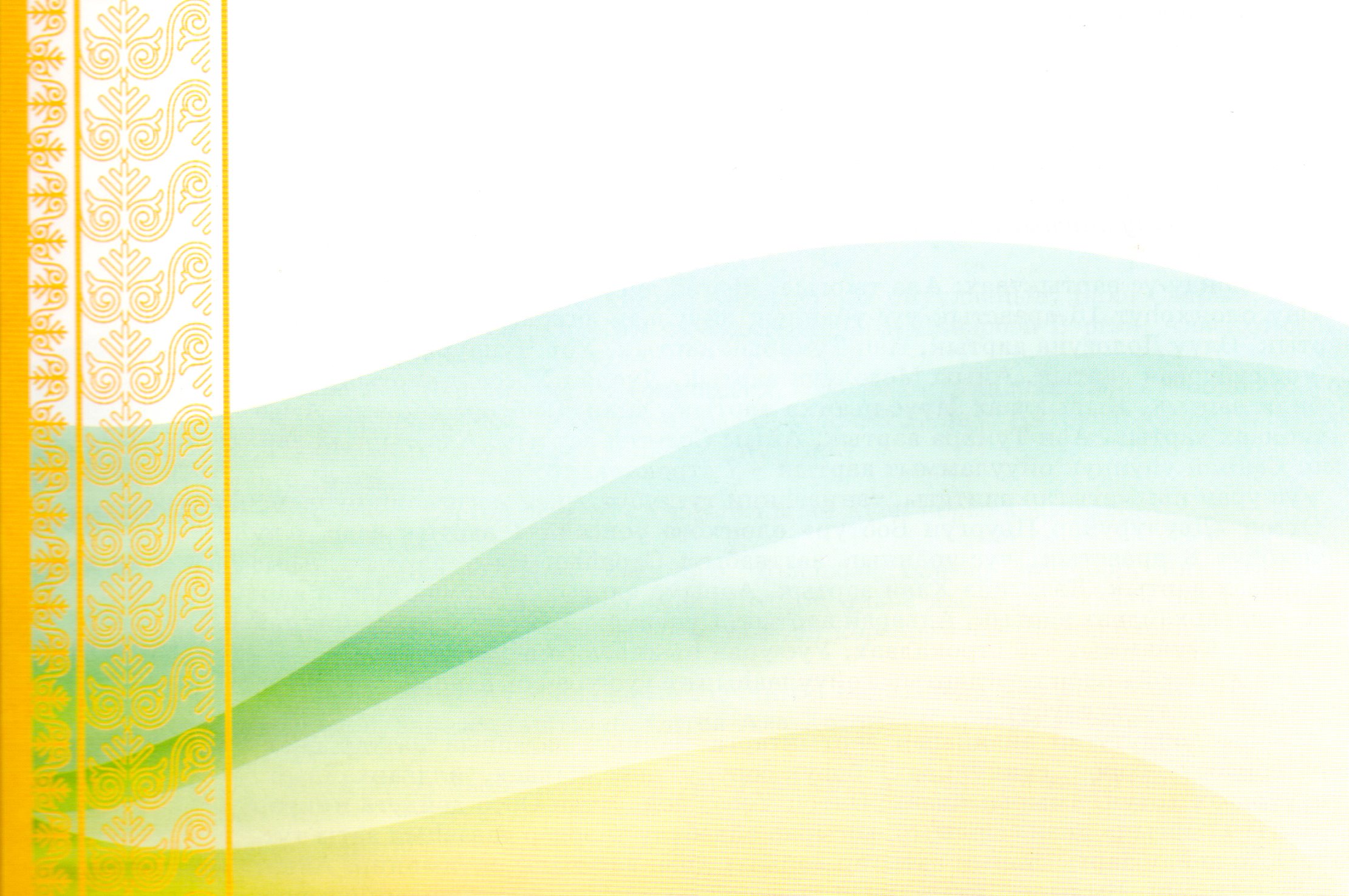 Районный семинар «Якутские настольные игры»
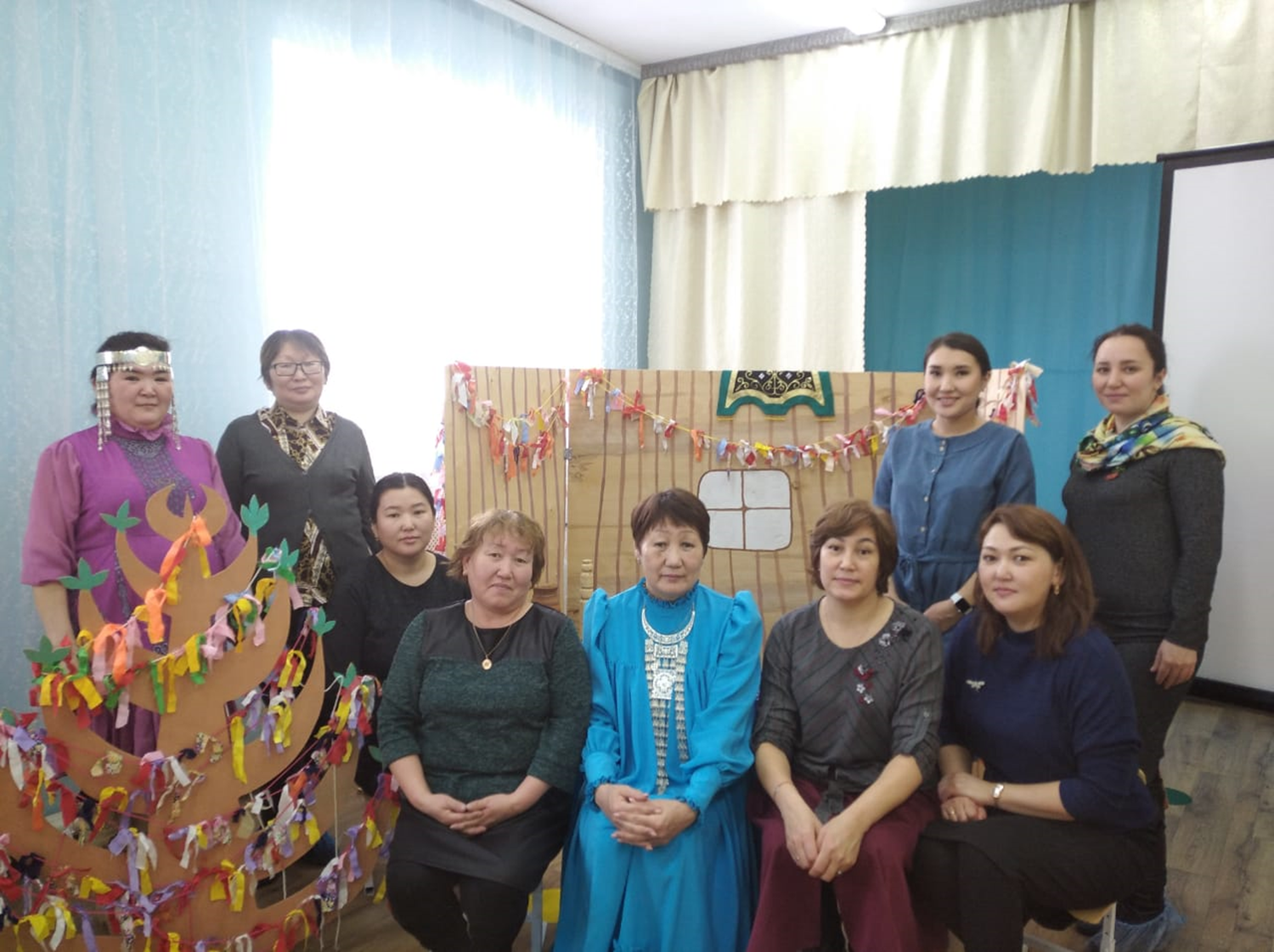 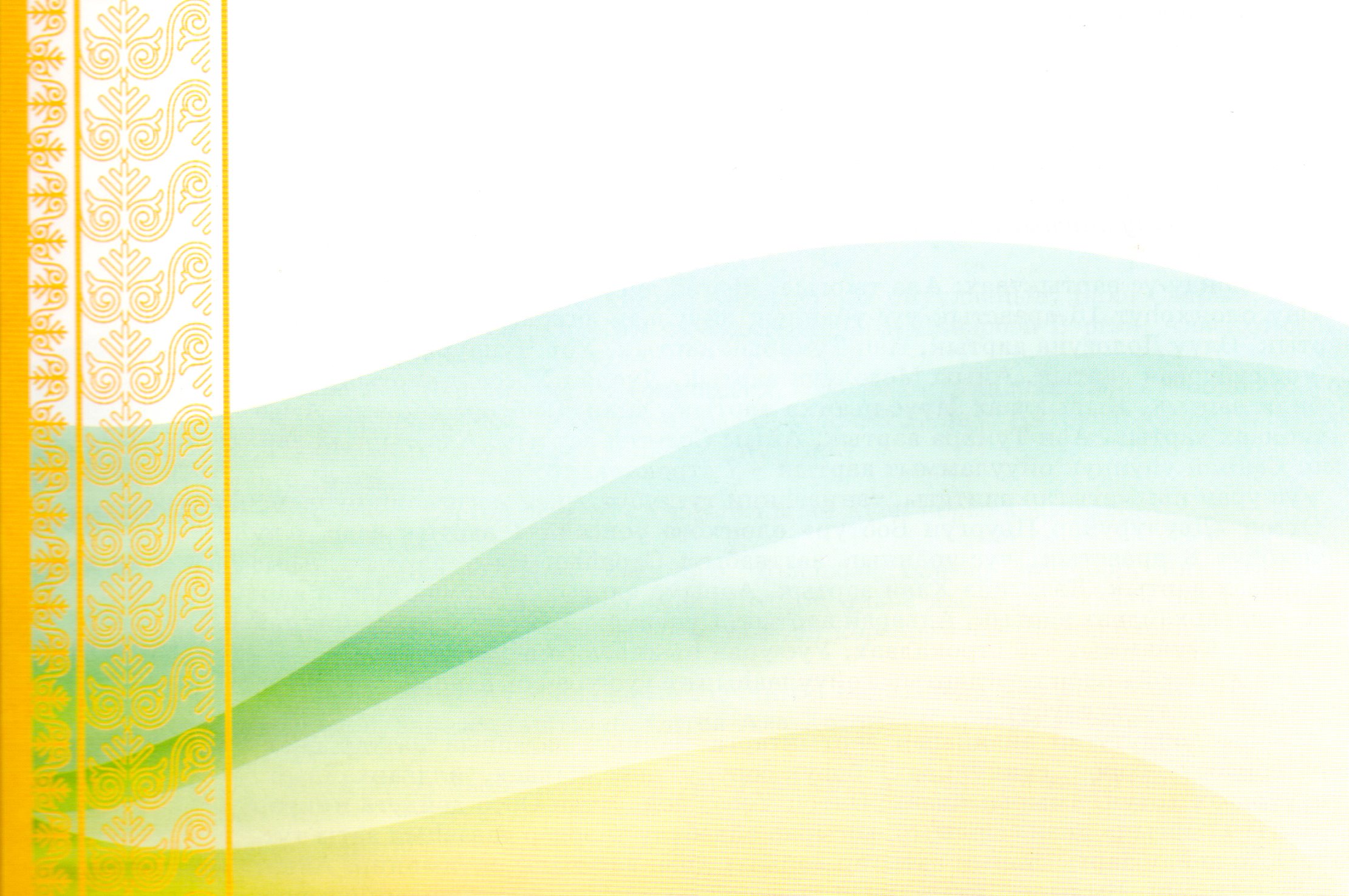 Фестиваль образовательных идей. г.Олекминск
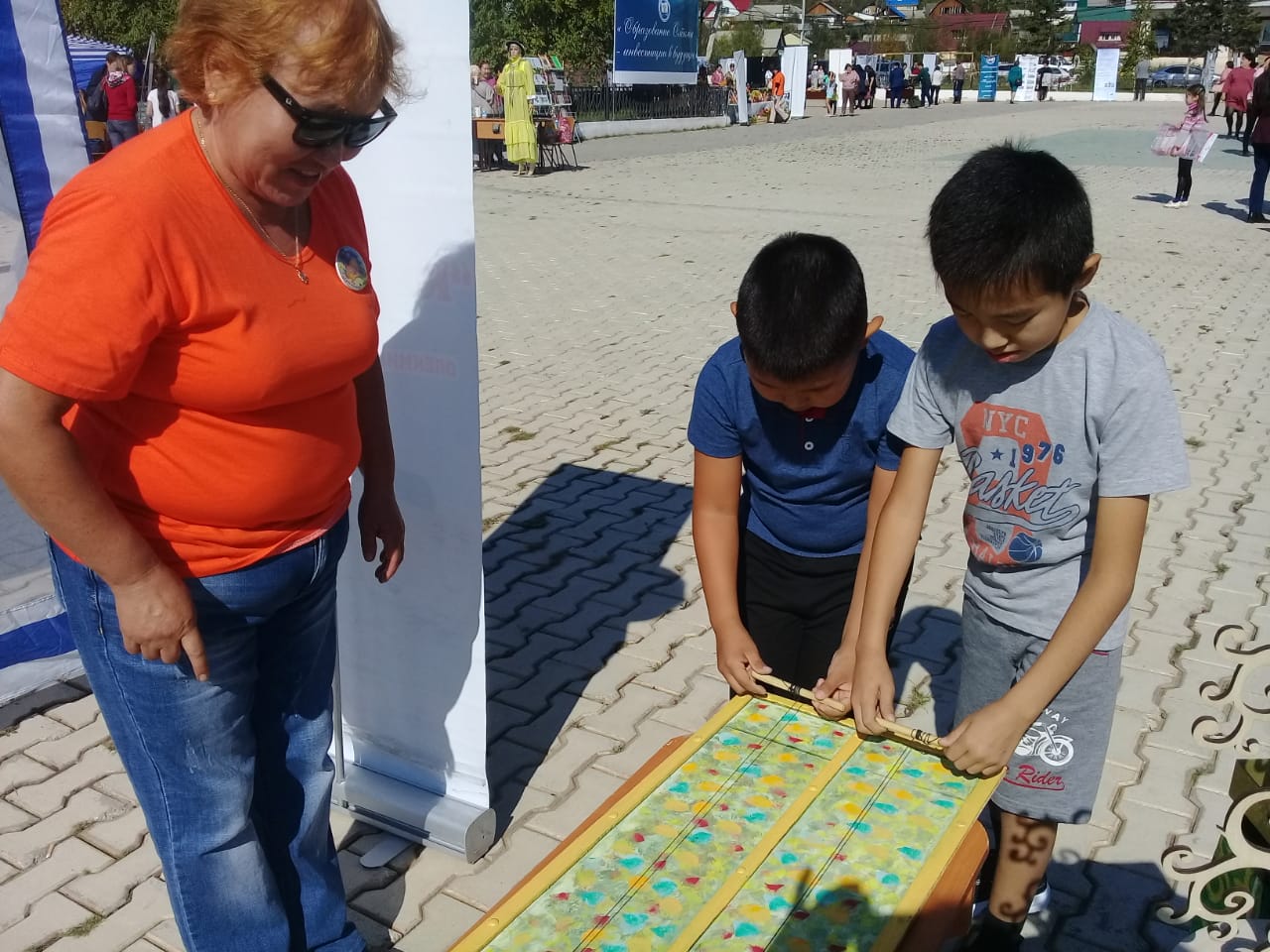 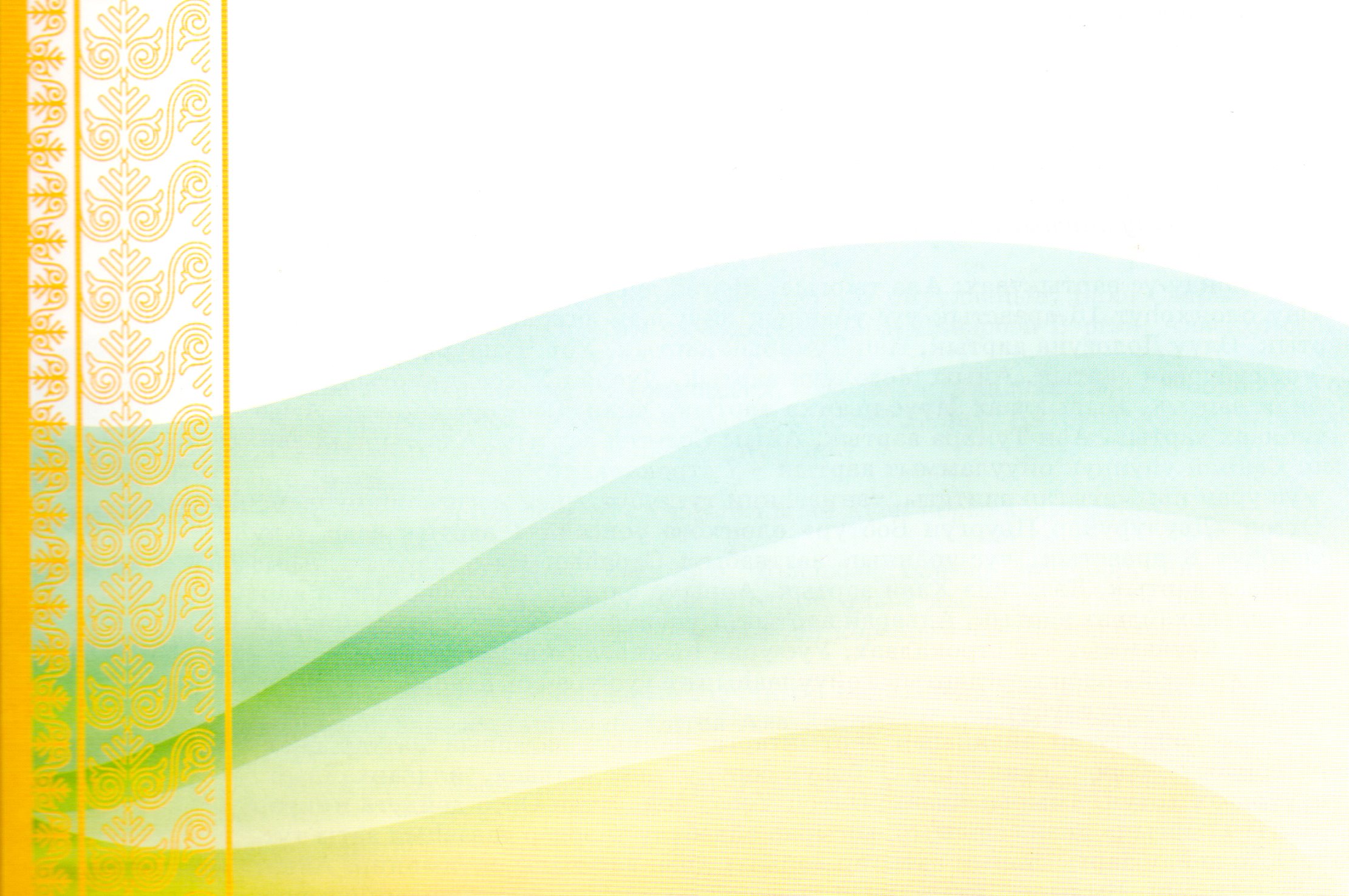 Республиканская НМК «Ысыах в Олекме: пути возрождения, популяризации и сохранения эпического наследия»
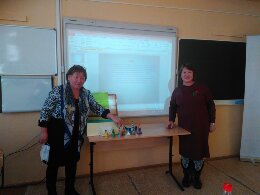 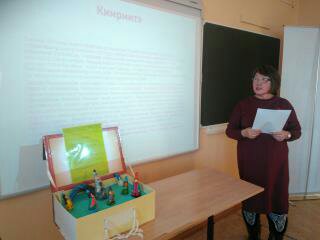 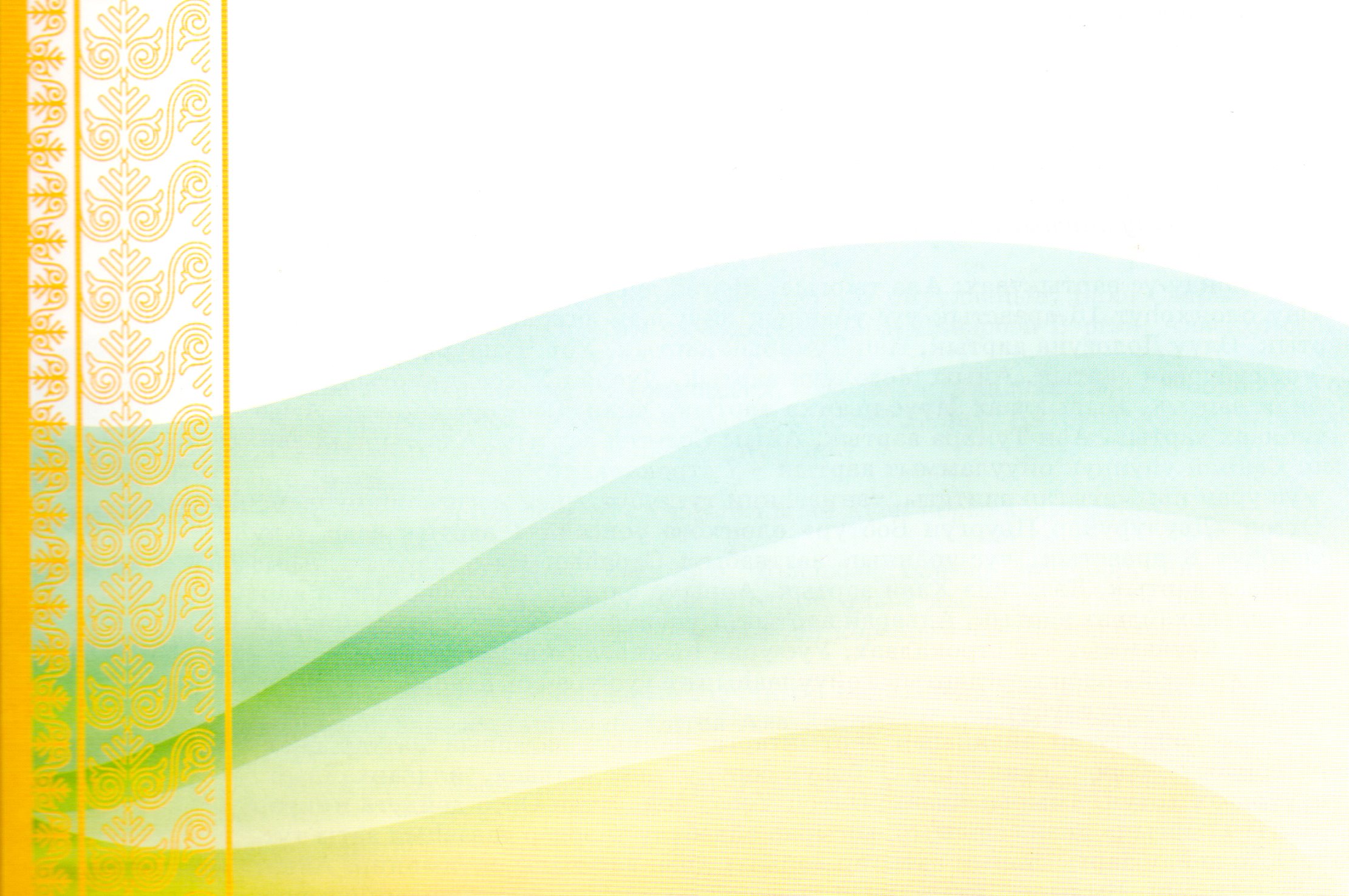 Мастер-класс Мойтохоновой С.М. в рамках республиканской НМК
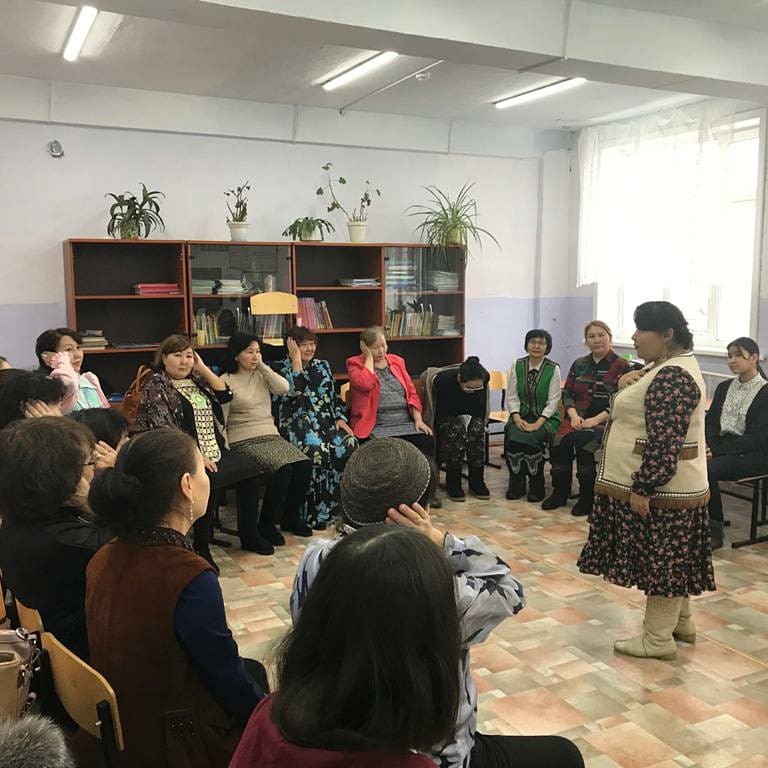 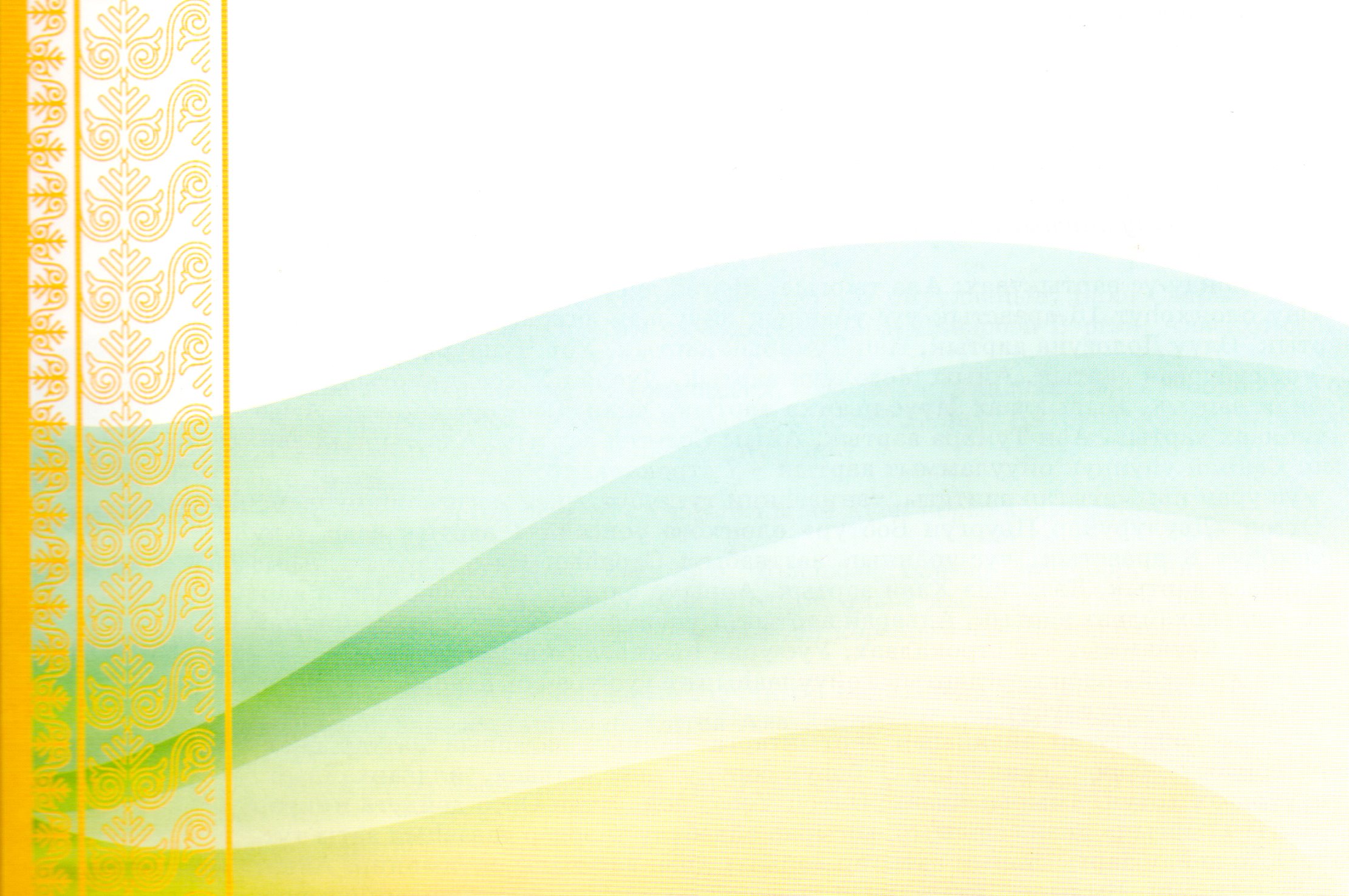 День Олонхо
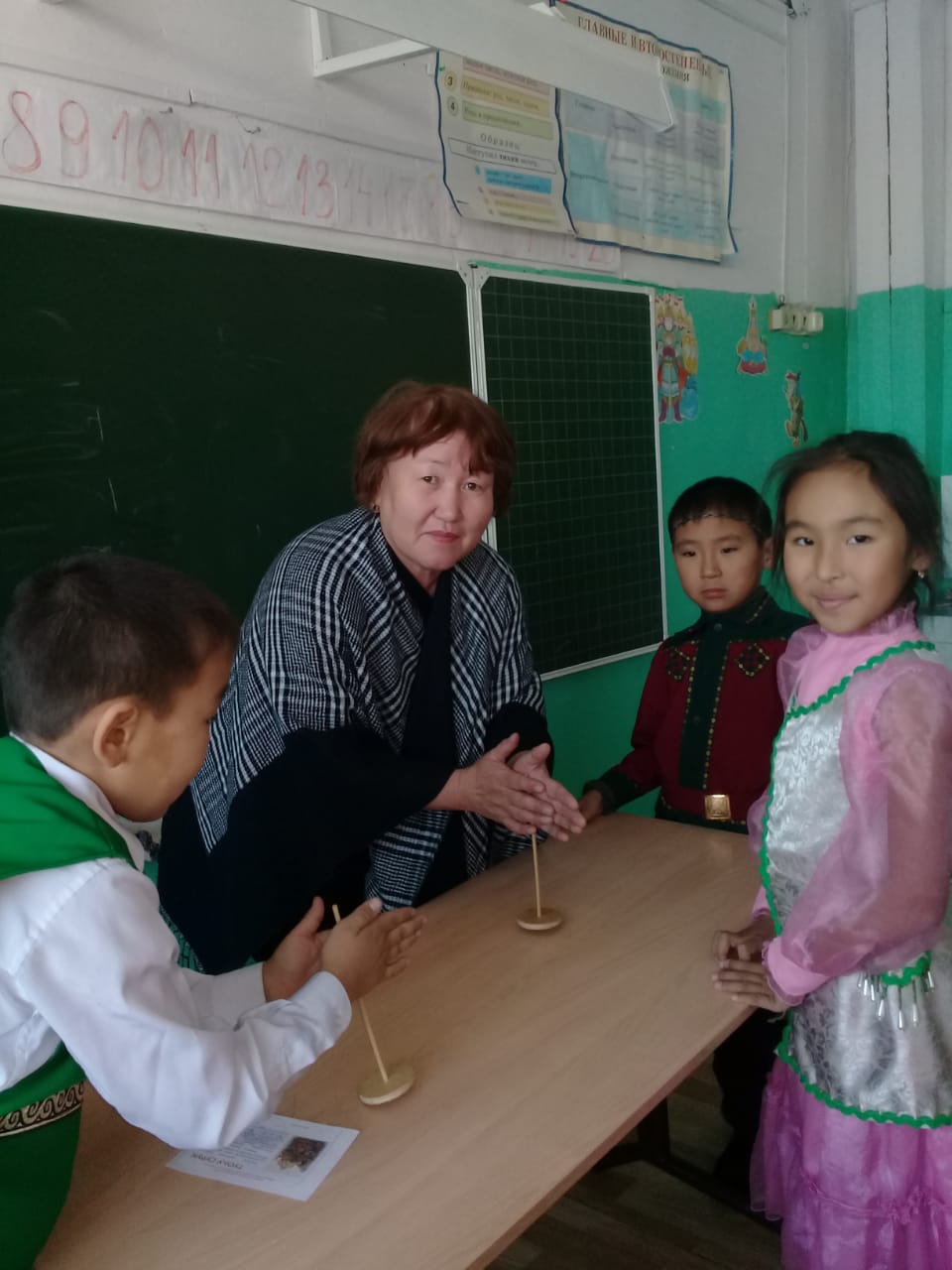 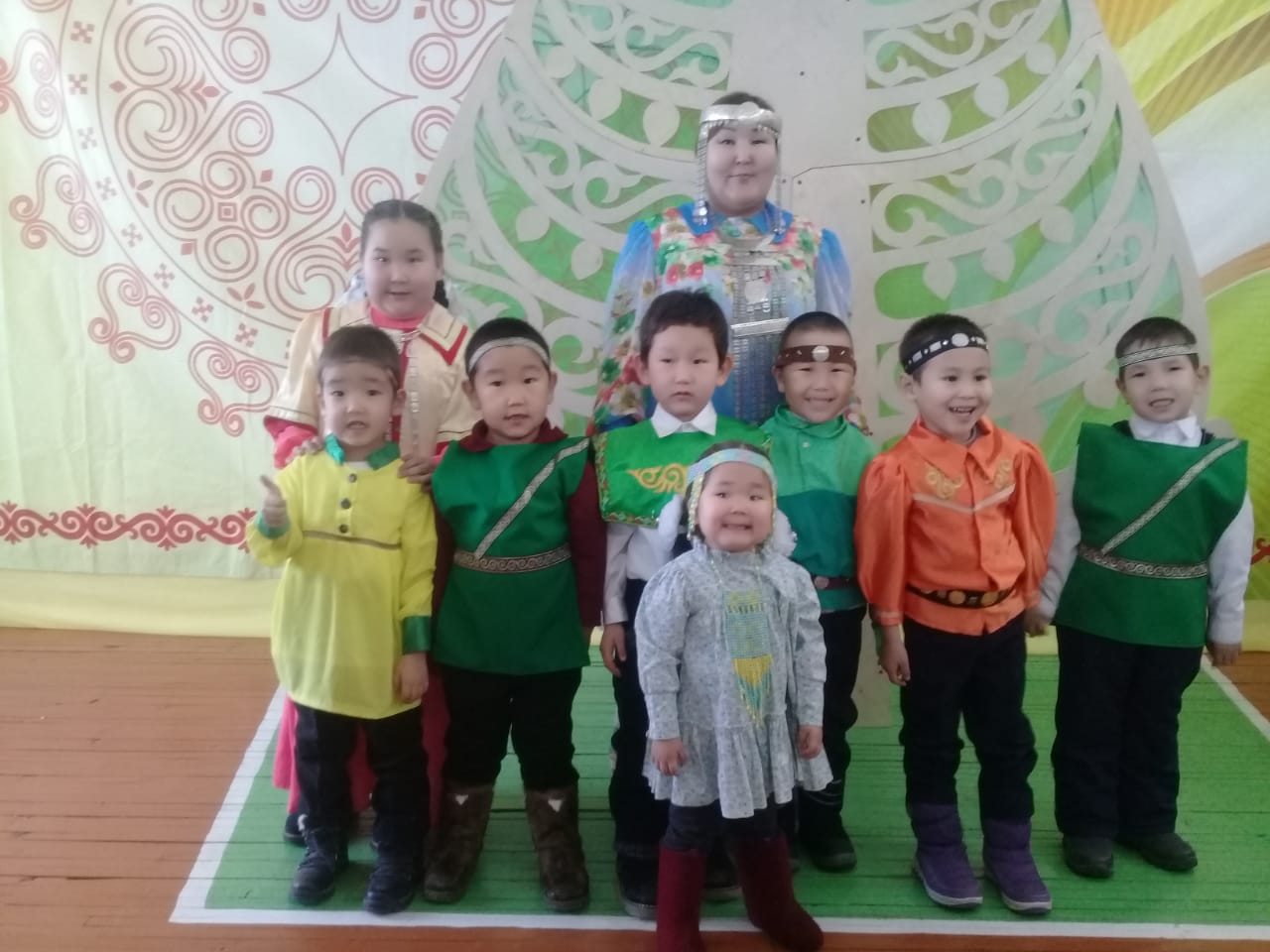 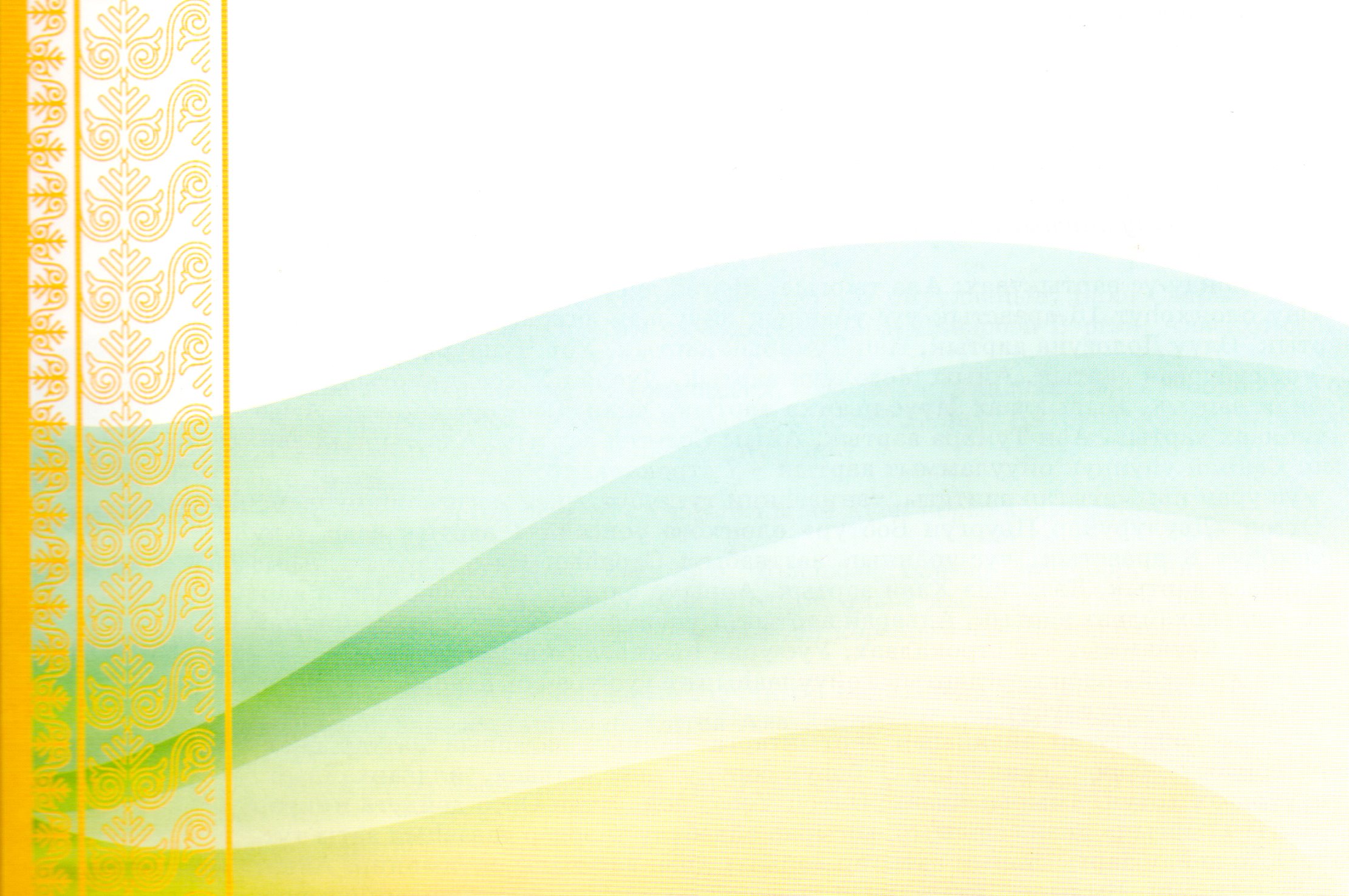 Оҕо-аймах ыһыаҕа
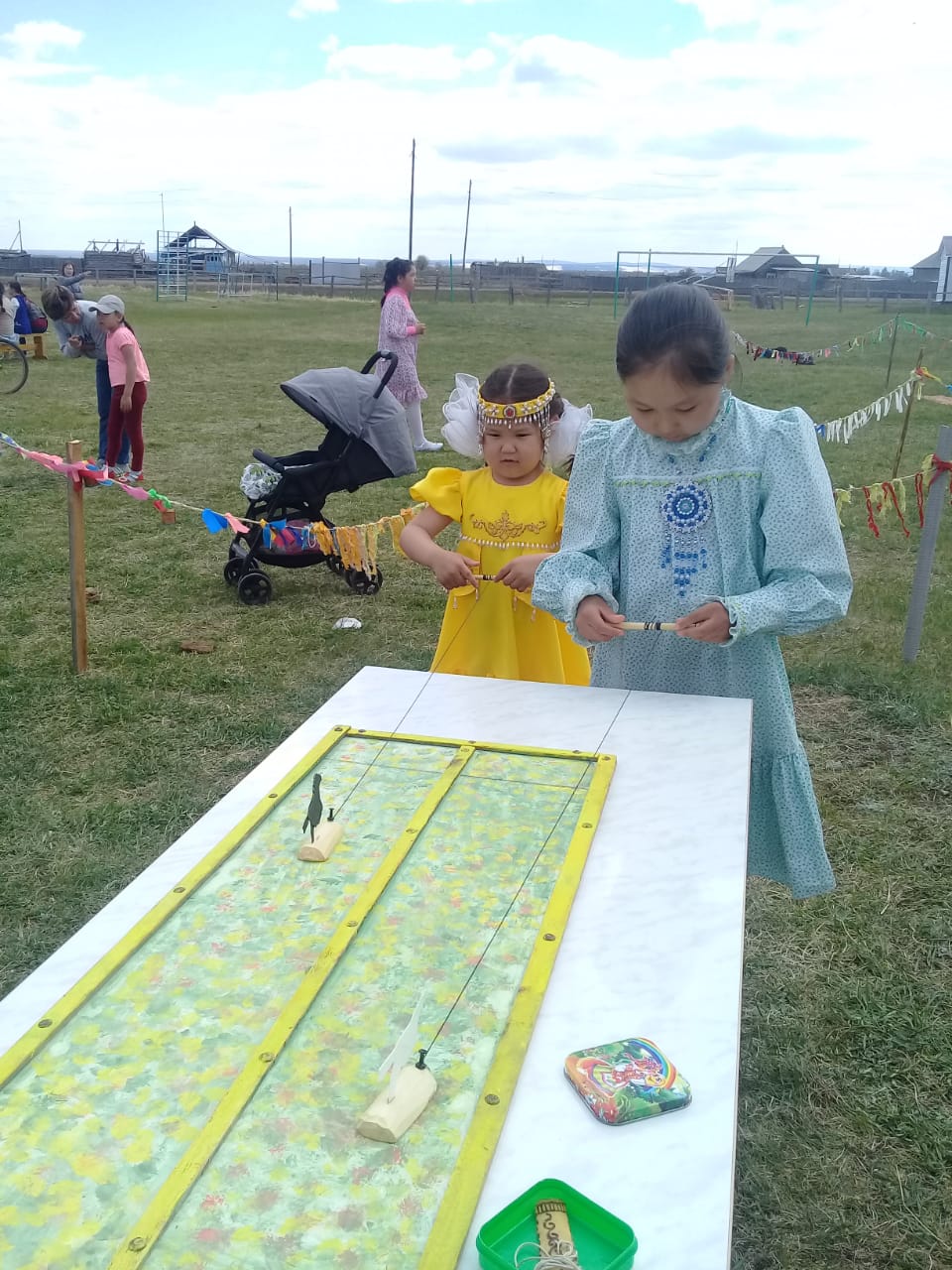